Click here to view the recording
Recording Password: VREoet2020!
Office of Talent Management
E. Andre’ Douglas, Sr.
Employee & Labor Relations Officer
Telework Program Manager
June 10, 2020
VR&E Operational Excellence Training
Employee Relations – Telework Administration Update
Telework/Pandemic Health Crisis

Disciplinary/Progressive Discipline

Officials Authorized to Propose and Decide Actions

38 U.S.C. §714  (Performance Improvement Plans) – Arbitration Decision
2
Telework Administration
MOU – VBA Telework Directive – February 2017 – “In addition with procedures set forth in Article 20, Section 11, except for unusual or urgent needs in cases of emergency or serious  discipline infractions, employees will be given a 30 day notice before they are suspended from or removed from telework”.  

VBA Telework Directive (VBA Letter 20-17-06) states:  Management action to terminate a telework agreement arrangement of a BU employee requires two weeks of notice except when: 

     - Management determines the teleworker is not meeting performance criteria;  

Local Commuting Area 

Telework Categories – Routine vs. Remote Telework
3
Benefits of Telework
Improve Continuity of Operations

Enables succession planning during instances of adverse or inclement weather, Federal government closures, or other circumstances that disrupt commuting options or compromise employee safety. 

Promote Management Effectiveness and Workforce Efficiency 

Effective in reducing management cost related to employee turnover, absenteeism, 
as well as reducing real estate cost, environmental impacts, and transit costs.

Enhance Work-life Balance and Quality of Life 

Enhances work-life balance by permitting eligible employees to better manage their work and family obligations; increasing retention and sustaining a more resilient federal workforce better able to meet organizational goals.
4
Telework Highlights
Employee participation is voluntary and subject to management approval;

Management determines position suitability based on job functions and operation requirements of the organization. Employee eligibility is based on meeting of eligibility criteria and in cases where individual, job functions, and supervisory characteristics are best suited for telework;

Management reserves the right to suspend, terminate or adjust telework agreements based on work demands, office coverage or issues related employee performance;

Employees are not authorized to participate in telework if performance does not comply with the terms of the written agreement or meet performance standards;  

Telework is not an employee entitlement; performance standards and expectations remain the same as traditional onsite employees, and;

Not a substitute for child or dependent care arrangements.
5
Management Rights
5 U.S. Code Section 7106

Recall, suspend or terminate a telework agreement; BU employees require notification to union partners;

Modify telework agreements based on the efficiency of the organization;

Require staff to remain accessible (via telephone, email and current instant message program; i.e. Microsoft Lync or equivalent) during tour of duty hours;  

Monitor and access performance based on the accomplishment of tasks and work products, not activities. 

Decisions on the structure of the organization, how work will be assigned, and what personnel actions will be taken; to include modifications to telework agreements.
6
Telework Categories
There are four categories of Telework: 1) Ad-Hoc, 2) Routine, 3) Remote Work, 
and 4) Virtual.

1. AD-HOC – This category does not have a regular telework day; the decision to telework is based on special circumstances, either a special project or due to inclement weather or other emergency closure of the local VA facility, and must be approved by the supervisor. 

2. ROUTINE – Regular and recurring telework schedule to work from an alternate worksite; based on an approved number of day(s) by management.  Employees with the designation of Route Telework are required to report to their parent station at a minimum of twice per pay period. 

3. REMOTE* – Teleworks 100% from an alternate worksite at a non-VA owned/leased facility; i.e.  an employee’s residence. Remote employees do not report for duty at the location of the parent station, but may be required to report to the parent station, if directed by management. 

4. VIRTUAL* –  Teleworks 100% from a VA owned/leased facility i.e. a VARO. Virtual employees do not report for duty at the location of the parent station, but may be required to report to the parent station, if directed by management.

* Employee may be eligible for travel reimbursement for expenses incurred for travel to parent 
   station.
7
Telework & Designation of Official Duty Station
The official duty station for a telework employee remains unchanged, if  the employee report to the assigned parent station at least two (2) days per pay period.  

Ad hoc –  Ad hoc teleworkers’ official duty station is the same as the parent station.  

Routine – The official duty station remains the same as the parent station and the employee must return to the station at least twice per pay-period.

Remote  –  The official duty location differs from the location of the parent station.  The official duty station is the designated geographic location of the alternate worksite, i.e. the employee’s home.

Virtual – The official duty location differs from the location of the parent station.  The official duty station is the designated geographic location of the alternative worksite of the VA facility/station, i.e. of the VARO.

An employee’s change in an official duty station to a different geographic location may require the submittal of a Standard Form, SF-52 Request for Personnel Action to the servicing Human Resources Center.  This action is necessitated to avoid employee indebtedness to the government due to locality salary overpayment.

Supervisors must ensure the employee personnel record, SF-50  reflects the correct official duty station for telework staff.
8
Telework & Pandemic Health Crisis
During a pandemic health crisis, can supervisors require a telework-eligible employee to work from home without a telework agreement and can agency also require an employee who has not been previously designated as telework-eligible to work from home?

Yes. The regulations at 5 CFR 550.409(a) allow an agency to order one or more employees to evacuate from their worksite and perform work from their home (or an alternative location mutually agreeable to the agency and the employee as a safe haven) during a pandemic health crisis without regard to whether the agency and the employee have a telework agreement in place at the time the order to evacuate is issued. An evacuated employee at a safe haven may be assigned to perform any work considered necessary or required to be performed during the period of evacuation without regard to his or her grade, level, or title. The employee must have the necessary knowledge and skills to perform the assigned work.
9
Telework & Pandemic Health Crisis
During a pandemic, an evacuated employee is working from home and is unable to report to his or her regular official worksite at least twice each biweekly pay period, does the supervisor need to change the employee’s official worksite for purposes of location-based pay?  

No. As provided in 5 CFR 531.605(d)(2)(ii), an authorized agency official may make an exception to the twice-in-a-pay period standard in appropriate situations, such as when an employee is affected by an emergency situation that temporarily prevents the employee from commuting to his or her regular official worksite.
10
Telework & Pandemic Health Crisis
Does OPM and Agency’s telework policy supersedes an agency’s Continuity of Operations Plan (COOP)?  

No.  COOP supersedes any agency telework policy. This could include any agency telework policy established through the collective bargaining process under 5 U.S.C. Chapter 71. Thus, an agency is not bound by the telework policy developed under 5 U.S.C. 6502 while operating under a COOP. Under 5 U.S.C. 6504(d)(1), an agency COOP should address telework issues.
11
Telework & Pandemic Health Crisis
Should an agency grant weather and safety leave to long-distance commuters affected by different conditions?  

No.  Agencies should not provide weather and safety leave to employees who face different conditions in outlying areas when the normal worksite is not affected by these conditions. For example, an employee who works in Washington, DC, and who chose to reside in West Virginia should not be granted weather and safety leave when a snowstorm affects the West Virginia area but the DC area operating status is “Open.” However, agencies may permit other workplace flexibilities to these employees, such as approving ad hoc telework or leave, or permitting flexible work schedule employees to adjust their work hours, as permitted under the agency’s policies.
12
Telework & Pandemic Health Crisis
An employee who participate in a telework program may not receive weather and safety leave.  

False.  An agency can approve weather and safety leave to a telework-eligible employee who is prevented from safely working at the telework site as a result of the weather or other emergency condition. For example, flooding, or a roof collapse may make the telework site unsafe. Also, weather and safety leave may be granted if conditions at the telework site do not permit the performance of work.
13
Telework & Pandemic Health Crisis
Can employees who have childcare responsibilities during closures receive weather and safety leave?  

No.  The law (5 U.S.C. 6329c(b)) does not allow granting weather and safety leave to employees who can work at an approved location.  However, during the pandemic, the COOP has allowed employees who have childcare responsibilities to telework while providing care to young children at home.
14
Disciplinary/Progressive Discipline
15
Conduct
Involves a violation of an agency, supervisory, or activity policy, rule, or regulation.
Action would promote the “efficiency of the service”.
The issue is generally listed as a disciplinary offense on the agency’s table of penalties.
16
Dealing With Minor Misconduct - Counseling
Counseling is an effective means to discuss expectations and correct misconduct when a minor infraction occurs.
Counseling shall be reasonable, fair, and used constructively to encourage an employee’s improvement.
Not considered disciplinary.
17
Conducting a Counseling Session
Discuss the problem.
Discuss why it is a problem – effect on employee and work unit.
Allow employee to respond.
Consider issues provided by employee.
18
Conducting a Counseling Session
Encourage the employee to provide solutions.
Turn the session into a problem-solving opportunity.
Inform the employee of what changes are expected and hopefully agreed to.
19
Dealing with More Serious Misconduct
Most incidents of misconduct are relatively minor, such as tardiness, and often require no more than a counseling as a remedy.
However, when misconduct occurs that is of a more serious or repeated nature, counseling may not be an option, disciplinary or adverse action must be considered.
20
Why Take a Disciplinary Action?
The matter warrants immediate action rather than an opportunity to improve (you cannot afford to give an opportunity period).
The problem can be corrected by some type of disciplinary action.
There is no logical, meaningful way to measure the behavior against performance elements and standards.
21
Why Take a Disciplinary Action?
Only reason to take disciplinary action is to correct behavior
Discipline is not intended as a tool for management to “set an example” for other employees.
Action should never be greater than that needed to correct the behavior.
Discipline should never be used to “punish” the employee – it is intended to be a corrective action.
22
Document, Document, Document
Document promptly.
Indicate date, time and location, names of persons involved and witnesses.
Record behavior exhibited.
Be objective; record observations, not impressions.
Anything written may be releasable.
Note your response to the action or behavior, even if not the “best” response; document employee’s reaction.
23
Progressive Discipline
Removal
Adverse Action
Reduction in Pay or Grade
Suspension More than 14 Days
Formal Discipline
Suspension of 14 Days or Less
Written Reprimand
Written Counseling/Warning
Informal Discipline
Oral Warning
Oral Counseling
24
HANDBOOK 5021/21 - PART I - APPENDIX D  OFFICIALS AUTHORIZED TO PROPOSE AND DECIDE ACTIONS FOR VETERANS BENEFIT ADMINISTRATION (VBA) FIELD OFFICES
25
Arbitration Decision Regarding VA’s Alleged Failure to Place Employees on a Performance Improvement Plan (PIP)
August 23, 2018 Decision in the matter of the arbitration between American Federation of Government Employees, National Veterans Affairs Council #53 and Department of Veterans Affairs, FMCS Case No. 181117-01691, which involved VA’s alleged failure to place employees on a performance improvement plan (PIPs) in violation of Article 27, Section 10 of the AFGE Master Agreement.


OGC filed exceptions to the decision with the Federal Labor Relations Authority (FLRA)

HR Offices to continue following HRMLs 05-17-05 & 05-17-06
26
Questions
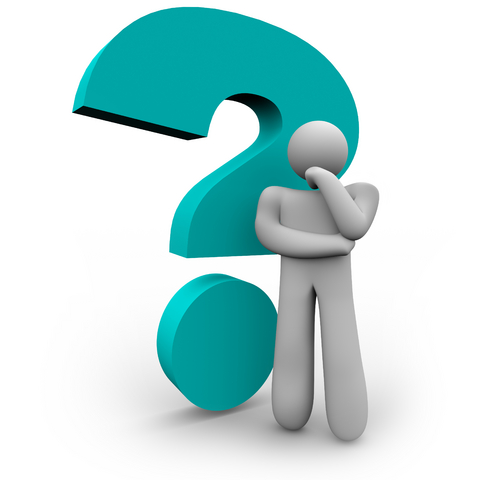 For questions or assistance, contact the Office of Talent Management at 202-815-9690.
27